Hicret
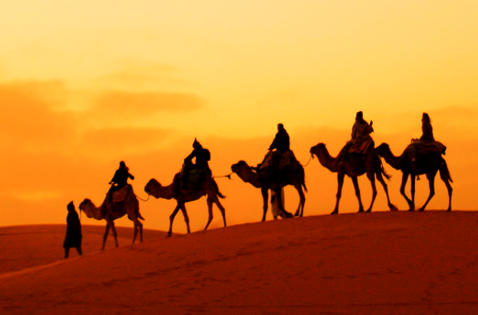 Aşağıdaki sebeplerden hangisinden dolayı Müslümanlar göç etmiş olabilir?
İnsanlar öz yurtlarını neden terk etmek zorunda kalırlar?
Baskı ve işkencelerden kurtulmak için
✓
2
İslamiyet'i ve ibadetlerini daha rahat yapabilmek için
✓
İslam dinin daha özgürce yaymak için
✓
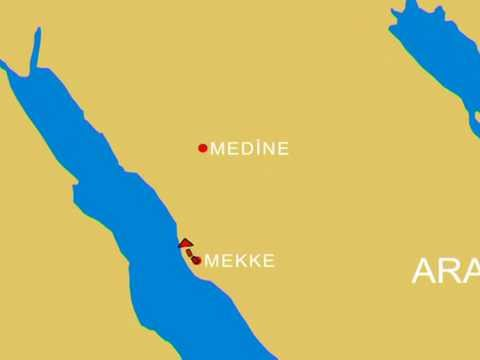 Hicret: Peygamberimiz ve arkadaşlarının 622 yılından Mekke’den Medine’ye göç etmeleridir.
RANUNA VADİSİ    
                                                                                          
                                                                                       KUBA                                                              
 

                      



                                                                       


                                            MEKKE    
                                                SEVR MAĞARASI
Hicret yolu
MEDİNE
Mekke – Medine Yolu
KIZIL DENİZ
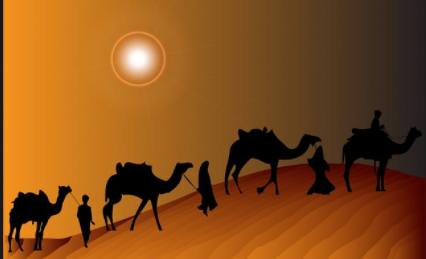 Cümlelerdeki boşluğa hangi kelime gelmelidir?
Hicret: Peygamberimiz ve arkadaşlarının 622 yılından Mekke’den _____________ göç etmeleri
Medine’ye
Taif’e
Taif’e
Medine’ye
Habeşistan’a
Habeşistan’a
Cümlelerdeki boşluğa hangi kelime gelmelidir?
Hicret: Peygamberimiz ve arkadaşlarının _____ yılından Mekke’den Medine’ye göç etmeleri
622
621
621
620
622
620
Hicret için yapılan hazırlıklar
I. Akabe Biatı (antlaşması) yapıldı.
1
Peygamberimiz genç sahabi Musab b. Ümeyr’i (r.a.) Medine’ye gönderdi.
2
II. Akabe Biatı (antlaşması) yapıldı.
3
1
I. Akabe Biatı (antlaşması) yapıldı.
621 yılında Medineli Müslümanlar, 12 kişilik bir grupla Mekke yakınlarındaki Akabe mevkiinde Hz. Peygamber ile tekrar bir araya geldiler. Görüşmeler esnasında Medineliler Hz. Muhammed (sav) arasında bir antlaşma yapıldı bu antlaşmaya «I. Akabe Biatı» denildi.
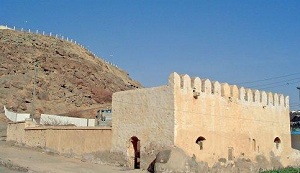 I. Akabe Biati’nın maddeleri
Allah’a (c.c.) hiçbir şeyi ortak koşmayacaklarına,
Hırsızlık ve zina yapmayacaklarına,
Peygamberimiz neden bu maddeleri koymuş olabilir?
İftira etmeyeceklerine,
Çocuklarını öldürmeyeceklerine
Boşlukları verilen kelimelerle doldurunuz.
I. Akabe Biati’nın maddeleri
Medineliler, 
1. Allah’a (c.c.) hiçbir şeyi ortak _________________ , 
2. ___________ ve _____ yapmayacaklarına, 
3. ___________ etmeyeceklerine, 
4. ____________ öldürmeyeceklerine dair
Hz. Peygambere söz verdiler.
zina
çocuklarını
koşmayacaklarına
hırsızlık
Hırsızlık
zina
İftira
iftira
Çocuklarını
koşmayacaklarına
Medineliler, I. Akabe Biatı’nda Peygamberimize hangi konularda söz verdiler? İşaretleyelim
Namaz kılıp oruç tutacaklar.
Allah’a (c.c.) hiçbir şeyi ortak koşmayacaklar.
Çocuklarını öldürmeyecekler.
Zina yapmayacaklar.
Hırsızlık yapmayacaklar.
✓
✓
X
✓
✓
Peygamberimiz genç sahabi Musab b. Ümeyr’i (r.a.) Medine’ye gönderdi.
2
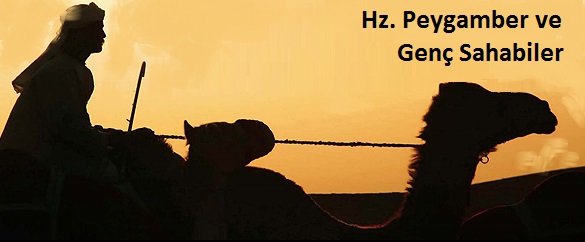 Peygamberimiz Musab bin Ümeyr’i neden Medine'ye gönderdi?
Peygamberimiz genç sahabi Musab b. Ümeyr’i (r.a.) İslam’ı öğretmesi için Medine’ye gönderdi.

Hicret için ön hazırlıkları yapması için
II. Akabe Biatı (antlaşması) yapıldı.
3
622 yılında Akabe’de Medineli Müslümanlar, kalabalık bir grup olarak (75 kişi) Hz. Peygamber ile yeniden görüştüler. Bu görüşmeye de II. Akabe Biatı denildi.
Maddeleri
Hz. Peygamberi canları ve malları pahasına koruyacaklarına, 
O’na itaat edeceklerine dair söz verdiler. 
Hz. Peygamberi ve Mekkeli Müslümanları Medine’ye davet ettiler.
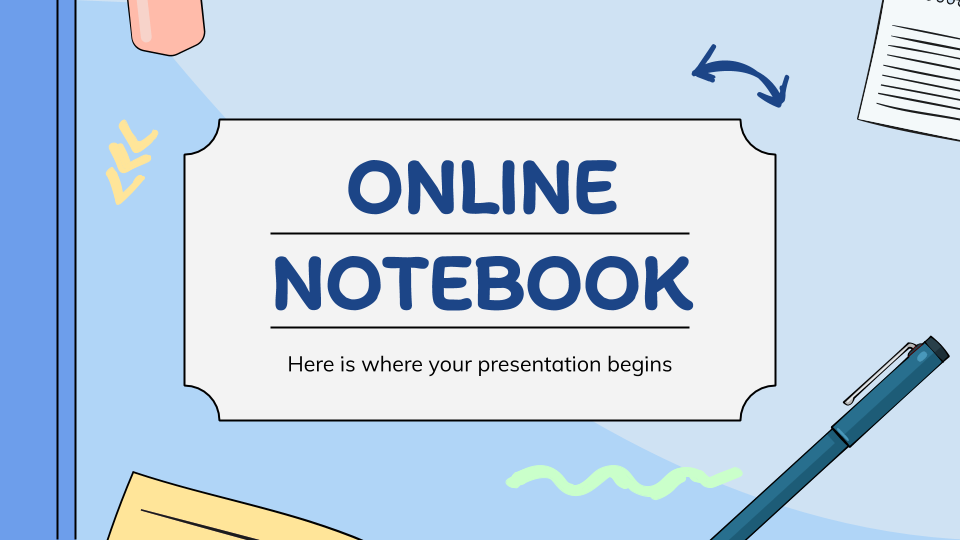 Etkinlik için tıklayınız
Etkinlik yapıyoruz
RANUNA VADİSİ    
                                                                                          
                                                                                       KUBA                                                              
 

                      



                                                                       


                                            MEKKE    
                                                SEVR MAĞARASI
Hicret yolu
MEDİNE
Mekke – Medine Yolu
KIZIL DENİZ
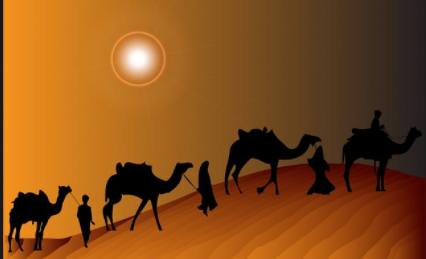 Hicrete Hazırlık
Peygamberimiz ve Müslümanlar dinlerini rahat yaşayabilecekleri bir yer aradılar.
II. Akabe biatı yapıldı.
I. Akabe biatı yapıldı. Medinelilerden bazı konulardan sözler alındı.
Peygamberimiz hicret için bazı hazırlıklara için başladı
1
2
3
4
5
6
7
Peygamberimiz hicret için bazı hazırlıklara için başladı.
Peygamberimiz Musab bin Umery Medine’ye gönderdi.
Medineliler Peygamberimizi ve Müslümanları Medine’ye davet ettiler.
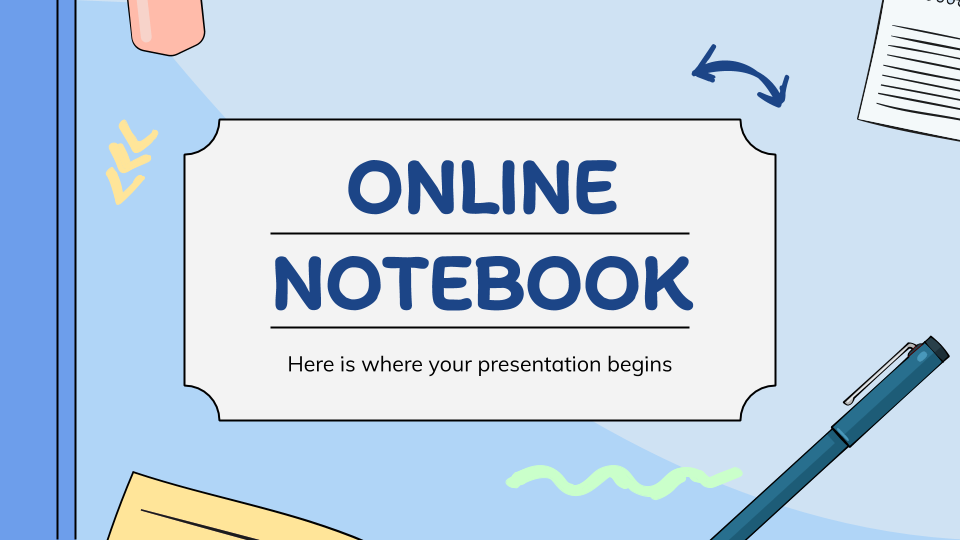 Etkinlik için tıklayınız
Etkinlik yapıyoruz
Aşağıdaki soruların cevabının kısaca defterimize yazalım.
DÜŞÜNELİM-TARTIŞALIM
Peygamberimiz hicret etmeden önce Medinelilerle anlaşma yapması nedeni ne olabilir?
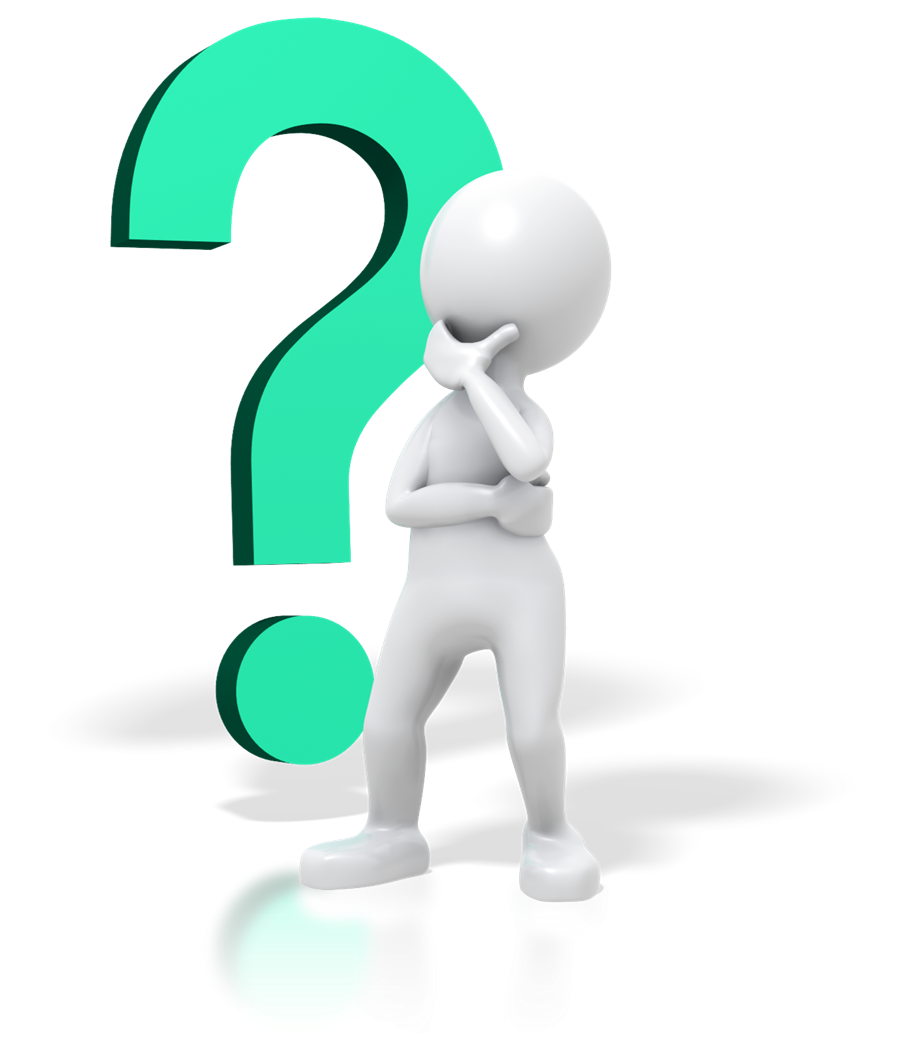 Peygamberimizin  hicretten önce bütün Müslümanları gruplar halinde göndermesi ve  kendisinin de en son gitmesinin nedenleri neler olabilir?
Peygamberimizin  hicret sırasında herkesin bildiği bir yoldan değil de, farklı bir yol kullanması nedeni ne olabilir?
Peygamberimize suikast planı
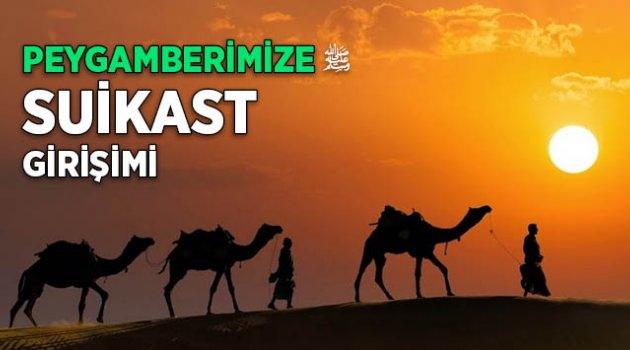 Müşrikler, Müslümanların Mekke’yi terk ettiğini görünce bir araya gelerek Hz. Peygamberi öldürme kararı aldılar. Fakat bundan başarılı olmadılar.
Hicret Durakları
3. Durak
Kuba ve Ranuna Vadisi
2. Durak
Sevr Mağarası
1. Durak Mekke
4. Durak
Medine
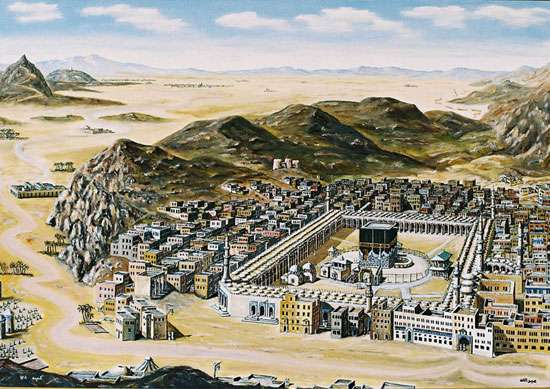 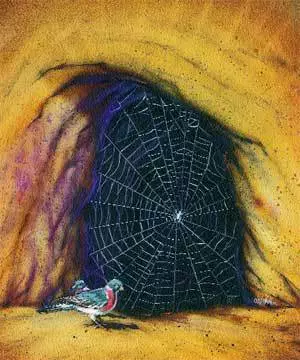 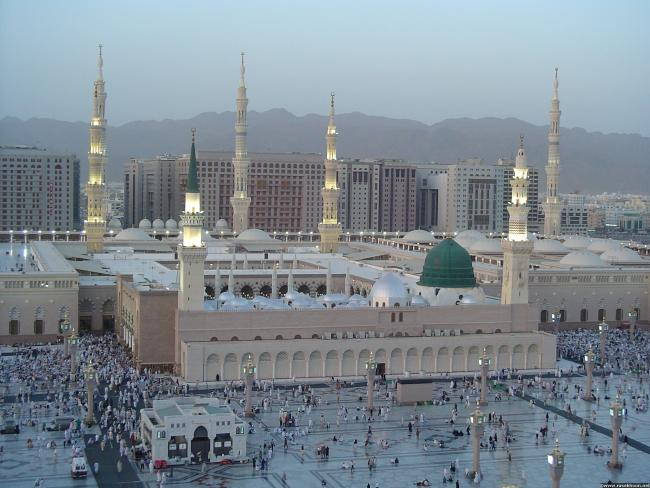 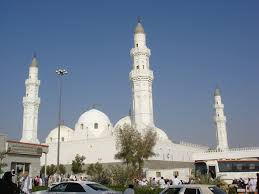 RANUNA VADİSİ    
                                                                                          
                                                                                       KUBA                                                              
 

                      



                                                                       


                                            MEKKE    
                                                SEVR MAĞARASI
Hicret yolu
MEDİNE
Mekke – Medine Yolu
KIZIL DENİZ
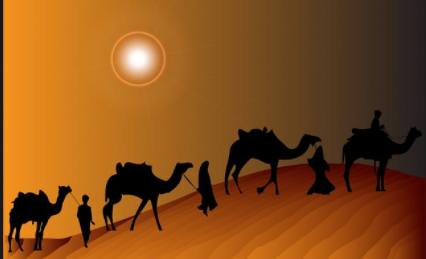 Hicrette Hz. Ali ve Hz. Ebu Bekir’in görevleri
Hz. Ebubekir (r.a.)
Hz. Ali (r.a.)
Mekkeli müşrikleri oyalamak ve Hz. Muhammed’in (s.a.v.) hicretine imkân vermek için bütün tehlikeleri göze alarak onun yatağına yattı.
Hicret sırasında Peygamberimizin yol arkadaşı Hz. Peygamber ile Hz. Ebu Bekir’in (r.a.) Sevr Mağarası'nda kaldılar.
Hicret sırasında Hz. Ali ve Hz. Ebu Bekir’in bu kadar tehlikeli görevler almaları bizlere hangi mesajı vermektedir?
En zor durumda bile : el-Emin
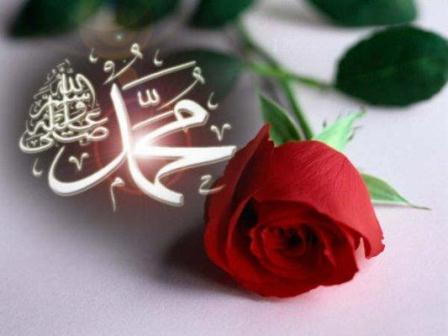 Hz. Peygamber, hicret yolculuğuna çık-madan önce Mekkelilerin kendisine bıraktığı emanetleri sahiplerine vermesi için Hz. Ali’ye (r.a.) teslim etti.
Bu durum Peygamberimizin hangi yönünü göstermektedir?
Hicret sırasında yaşananlar
1
Hz. Ali, emanetleri sahiplerine teslim ediyor.
2
Sevr Mağarası’nda üç gün bekleyiş.
3
Peygamberimiz (s.a.v.) Kuba’da bir mescit yaptırdı.
4
İlk cuma namazını kıldı.
Hicret sırasında yaşananlar
1
Hz. Ali ve Emanetler
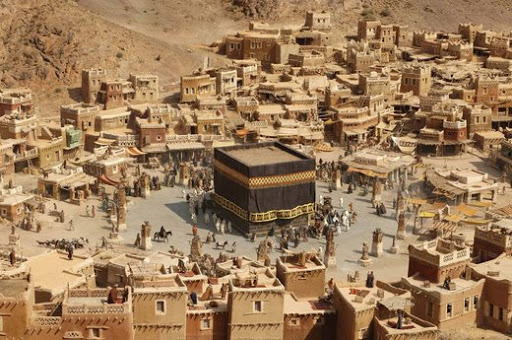 Peygamberimiz (s.a.v.), yatağına Hz. Ali’yi (r.a.) yatırdı. Yanında bulunan emanetleri de ona teslim etti.
Hicret sırasında yaşananlar
2
Sevr Mağarası’nda üç gün beklediler
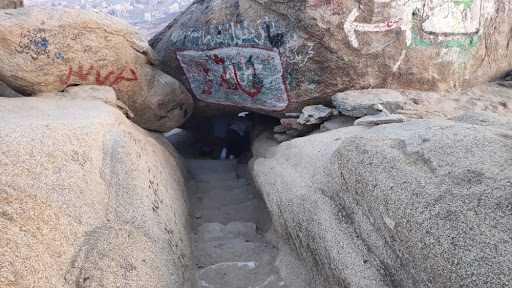 Hz. Peygamber (s.a.v) ve Hz. Ebû Bekir (r.a.), yolculukları sırasında Sevr Mağarası’nda üç gün beklediler.
Hicret sırasında yaşananlar
3
Peygamberimiz (s.a.v.) Kuba’da bir mescit yaptırdı.
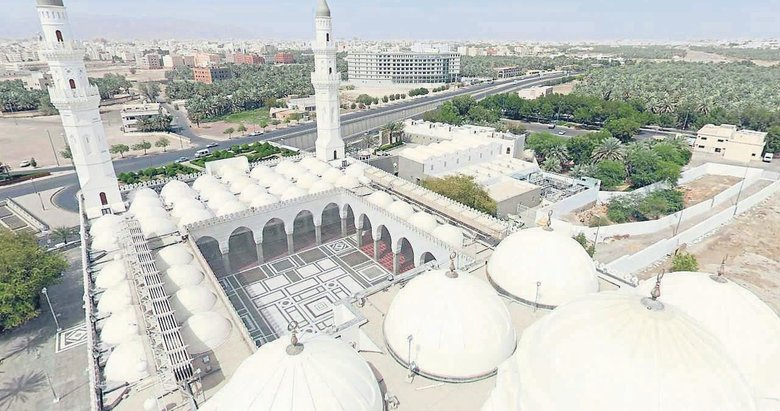 Sevr Mağarası’ndan Medine yönüne hareket ettiler. Medine yakınlarındaki Kuba’ya gelince burada bir süre konakladılar. Peygamberimiz (s.a.v.) Kuba’da bir mescit yaptırdı.
Hicret sırasında yaşananlar
4
ilk cuma namazını kıldı.
Ranuna denilen yere geldiğinde sahabileriyle birlikte ilk cuma namazını kıldı.
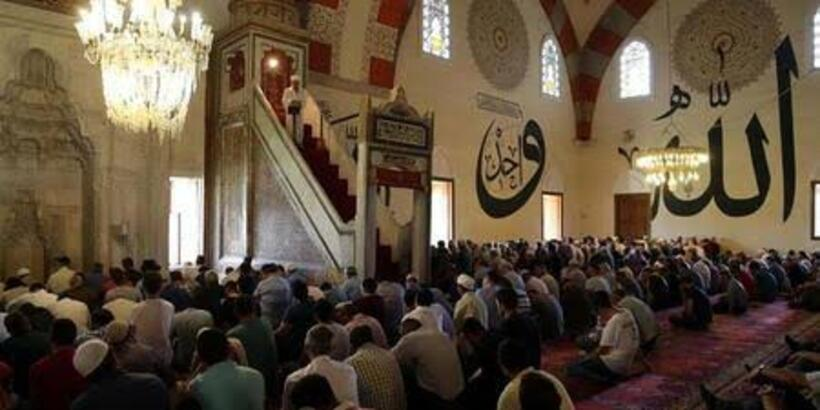 Peygamberimiz yanında bulunan emanetleri Medine’ye götürmüştür.
Hz. Ali, Peygamberimizin yatağına yatmıştır.
Peygamberimiz (sav), Hz. Ebu Bekir’le üç gün Sevr Mağarası’nda kaldılar.
Peygamberimiz Kuba’da mescit yapmıştır.
Ranuna vadisinde Cuma namazı kılındı.
Aşağıdakilerden hangileri hicret sırasında yaşanmıştır? İşaretleyelim
✓
✓
X
✓
✓
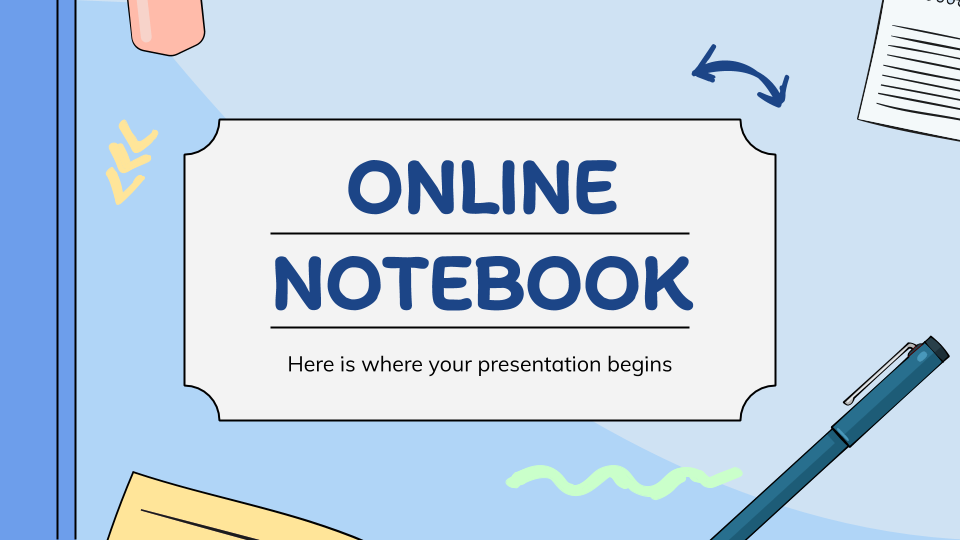 Etkinlik için tıklayınız
Etkinlik yapıyoruz
Hicretle ilgili olaylar
1
Müşriklerin baskı, işkence ve tehditleri arttığı için Peygamberimiz ve Müslümanlar dinlerini rahat yaşayabilecekleri bir yer aradılar.
2
Peygamberimiz hicret için bazı hazırlıklara için başladı.
3
I. Akabe Biatı yapıldı. Medinelilerden bazı konulardan sözler alındı.
4
Peygamberimiz Musab bin Umery Medine’ye gönderdi.
II. Akabe Biatı yapıldı. Medineliler Peygamberimizi ve Müslümanları Medine’ye davet ettiler.
5
6
Peygamberimiz Hz. Ebu Bekir’le Medine’ye hicret etti.
Ana Sayfa
Doğru Yanlış Soruları
1
Müslümanlar Mekke’den Medine’ye 620 yılında göç ettiler.
D
Y
Hicretin sebeplerinde bir de Müslümanların gördükleri eziyet,  
  işkence ve baskılardır.
2
D
Y
3
Hz. Muhammed hicret sırasında her zaman tevekkül ile  
  hareket etmiştir.
D
Y
Hicret, İslam dini için yeni bir başlangıç olmuştur.
4
D
Y
Medineliler Akabe Biatı’ndaki maddeleri kabul etmediler.
5
D
Y
6
Muhammed (sav) hicret öncesinde ve sırasında çok planlı
  davranmıştır.
D
Y
Peygamberimiz gerek hicretten önce ve gerekse hicret sırasından çok planlı ve tedbirli davranmıştır.  
Buna göre aşağıdakilerden hangisi Peygamberimizin hicret için yaptığı planlamalara örnek gösterilmez?
Musab b. Umeyr’i bir yıl önceden Medine’ye göndermesi.
I. Akabe Biatı’nda Medinelilerden bazı konularda söz alması
Hicret yolculuğu sırasında farklı yolları takip etmesi
Kuba’da bir mescit yapması
A
B
D
C
X
X
✔
X
2. Hicretle ile ilgili aşağıda verilenlerden hangisi yanlıştır?
Hicret göç demektir.
Hicret 622 yılında olmuştur.
Hicret yolculuğunda Peygamberimizin yanında Hz. Ebu Bekir vardı.
Mekke’den Medine’ye yapılan hicret ilk hicretti.
A
B
D
C
X
X
✔
X
Sevr Mağarası: Peygamberimizin hicret sırasında Hz. Ebu Bekir’le kaldıkları mağara
Hz. Ali: Hicret sırasında Peygamberimizin yerine yatağına yatan yiğit sahabi
 Medine: Müslümanların hicret ettikleri şehir
 Cafer b. Ebi Talib: Peygamberimizin hicretten önce Medine’ye gönderdiği sahabi

 Yukarıda verilen kişi ve kavram açıklamalarında hangisinde yanlışlık yapılmıştır?
I
II
III
IV
A
B
C
D
X
X
X
✔
Hazırlayan 
Mustafa YILDIRIM
DKAB Öğretmeni
ddm@dindersimateryal.com
Materyal Sitesi
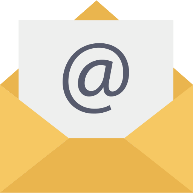 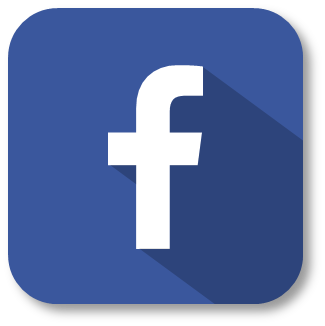 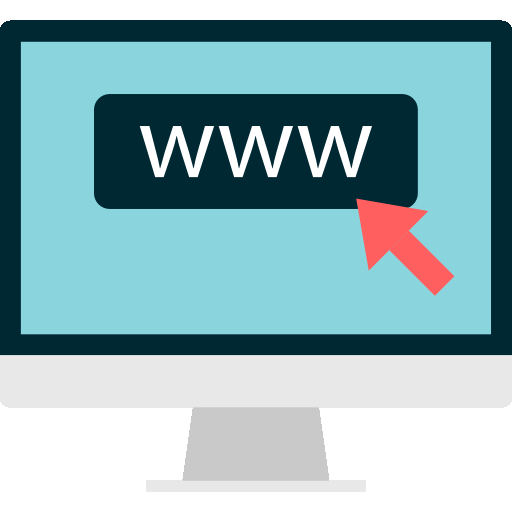 Din dersi Materyal
www.dindersimateryal.com
Derslerinizde kullanmak için sunular üzerinde değişiklik yapabilirsiniz
Sunuları, kişisel web siteleri dışında diğer sosyal medya sitelerinde kaynak göstererek paylaşabilirsiniz.
Eba, zoom, whatsapp vb. uygulamalar ile sunuları öğrencilerinize gönderebilirsiniz.
Görüş ve önerileriniz için tıklayınız
Bitir